Новые Нормативные документы в области ветеринарно-санитарной экспертизы
Нормативно-правовое регулирование в области ветеринарии
Международные договоры
Законы
федеральные конституционные
конституционные
законы субъектов РФ
Нормативно-правовые акты
федеральных органов исполнительной власти
органов исполнительной власти субъектов РФ
Ветеринарные правила
© М.С. Трескин
Ветеринарные правила
Ветеринарные правила осуществления профилактических, диагностических, лечебных, ограничительных и иных мероприятий, установления и отмены на территории Российской Федерации карантина и иных ограничений, направленных на предотвращение распространения и ликвидацию очагов заразных и иных болезней животных
Ветеринарные правила организации работы по оформлению ветеринарных сопроводительных документов
Ветеринарные правила содержания животных
Ветеринарные правила осуществления идентификации и учета животных
Ветеринарные правила проведения регионализации территории Российской Федерации
© М.С. Трескин
Органы, осуществляющие нормативно-правовое регулирование
Евразийская экономическая комиссия
Департамент технического регулирования и аккредитации
Департамент санитарных, фитосанитарных и ветеринарных мер
Отдел санитарных мер
Отдел фитосанитарных мер
Отдел ветеринарных мер
Министерство сельского хозяйства РФ
Департамент ветеринарии
Россельхознадзор (подготовка нормативной документации в соответствии со сферой деятельности)
Органы исполнительной власти субъектов РФ, уполномоченные в области ветеринарии
© М.С. Трескин
Федеральные законы, устанавливающие требования к качеству продукции
Закон РФ «О ветеринарии» от 14.05.1993 N 4979-1 (ред. от 03.07.2016)
Закон «О качестве и безопасности пищевых продуктов» от 02.01.2000  N 29-ФЗ (ред. от 13.07.2015)
Закон «О техническом регулировании» от  27.12.2002 N 184-ФЗ (ред. от 05.04.2016)
© М.С. Трескин
Нормативные документы РФ (1)
Правила ветеринарно-санитарной экспертизы молока и молочных продуктов на рынкахУтверждены Минсельхозом СССР 01.07.1976
Правила ветеринарного осмотра убойных животных и ветеринарно-санитарной экспертизы мяса и мясных продуктовУтверждены Минсельхозом СССР 27.12.1983
Инструкция по ветеринарному клеймению мясаУтверждена Минсельхозпродом РФ 28.04.1994
Правила ветеринарно-санитарной экспертизы меда при продаже на рынках Утверждены Минсельхозпродом РФ 18.07.1995 N 13-7-2/365
Положение о проведении экспертизы некачественных и опасных продовольственного сырья и пищевых продуктов, их использовании или уничтоженииУтверждено постановлением Правительства РФ от 29 сентября 1997 г. N 1263
Правила организации послеубойных исследований крупного рогатого скотаУтверждены Приказом Минсельхоза РФ от 09.07.2007 N 356
© М.С. Трескин
Нормативные документы РФ (2)
Ветеринарно-санитарный осмотр продуктов убоя животных. Ветеринарные методические указания (ВМУ)Утверждены Минсельхозпродом РФ 16.05.2000 N 13-7-2/2012
Инструкция по проведению государственного контроля и надзора в области ветеринарно-санитарной экспертизы некачественной и опасной продукции животного происхождения, ее использования или уничтоженияУтверждена  Приказом Минсельхоза России от 6 мая 2008 г. N 238
Правила проведения лабораторных исследований в области ветеринарииУтверждены Приказом Минсельхоза России от 5 ноября 2008 г. N 490
Правила ветеринарно-санитарной экспертизы морских рыб и икрыУтверждены Приказом Минсельхоза России от 13 октября 2008 г. N 462
© М.С. Трескин
Нормативные документы РФ (3)
Правила осуществления государственного ветеринарного надзора в пунктах пропуска через государственную границу Российской ФедерацииУтверждены Постановлением Правительства Российской Федерации от 29 июня 2011 г. N 501
Положение о государственном ветеринарном надзореУтверждено Постановлением Правительства Российской Федерации от 5 июня 2013 г. N 476
Правила организации работы по оформлению ветеринарных сопроводительных документовУтверждены Приказом Минсельхоза от 17.07.2014 N 281 (ред. от 18.12.2015)
Порядок оформления ветеринарных сопроводительных документов в электронном видеУтверждены Приказом Минсельхоза от 17.07.2014 N 281 (ред. от 18.12.2015)
© М.С. Трескин
Нормативные документы РФ (4)
Правила в области ветеринарии при убое животных и первичной переработке мяса и иных продуктов убоя непромышленного изготовления на убойных пунктах средней и малой мощностиУтверждены Приказом Минсельхоза от 12 марта 2014 г. N 72
Порядок назначения лабораторных исследований подконтрольных товаров (в том числе уловов водных биологических ресурсов и произведенной из них продукции) в целях оформления ветеринарных сопроводительных документовУтвержден приказом Минсельхоза России от 14 декабря 2015 г. N 634
Правила проведения регионализации территории Российской ФедерацииУтверждены приказом Минсельхоза России от 14 декабря 2015 г. N 635
© М.С. Трескин
Нормативные документы РФ (5)
Перечень продукции животного происхождения, на которую уполномоченные лица организаций, являющихся производителями подконтрольных товаров и (или) участниками оборота подконтрольных товаров, и индивидуальные предприниматели, являющиеся производителями подконтрольных товаров и (или) участниками оборота подконтрольных товаров, могут оформлять ветеринарные сопроводительные документы Утверждены Приказом Минсельхоза от 18 декабря 2015 г. N 646
Перечень подконтрольных товаров, на которые могут проводить оформление ветеринарных сопроводительных документов аттестованные ветеринарные специалисты, не являющиеся уполномоченными лицами органов и учреждений, входящих в систему государственной ветеринарной службы российской федерацииУтверждены Приказом Минсельхоза от 18 декабря 2015 г. N 647
Перечень подконтрольных товаров, подлежащих сопровождению ветеринарными сопроводительными документамиУтверждены Приказом Минсельхоза от 18 декабря 2015 г. N 647
© М.С. Трескин
Нормативные документы ТС
Решение Комиссии Таможенного союза о применении ветеринарно-санитарных мер в таможенном союзе от 18 июня 2010 г (редакция от 11.02.2014)
Положение о Едином порядке осуществления ветеринарного контроля на таможенной границе таможенного союза и на таможенной территории таможенного союза
Положение о едином порядке проведения совместных проверок объектов и отбора проб товаров (продукции), подлежащих ветеринарному контролю (надзору)
Единые ветеринарными (ветеринарно-санитарными) требованиями
Единые формы ветеринарных сертификатов 
Решение Комиссии Таможенного союза  О формах Единых ветеринарных сертификатов на ввозимые на таможенную территорию Таможенного союза Республики Беларусь, Республики Казахстан и Российской Федерации подконтрольные товары из третьих стран от07.04.2011 N 607 (редакция от 11.02.2014)
Технические регламенты ТС
© М.С. Трескин
Проекты нормативных документов
Проект федерального закона«О ветеринарии»
Проект постановления правительства «Об аттестации специалистов в области ветеринарии, не являющихся уполномоченными лицами органов и учреждений, входящих в систему Государственной ветеринарной службы Российской Федерации, на право оформления ветеринарных сопроводительных документов на товары, подлежащие ветеринарному контролю (надзору)» заключения нет
Проект постановления правительства «Об утверждении ветеринарных правил по организации работы по оформлению ветеринарных сопроводительных документов и порядка оформления ветеринарных сопроводительных документов в электронном виде»отрицательное заключение
Проект правил назначения ветеринарно-санитарной экспертизы
© М.С. Трескин
ВСЭ и закон «О Ветеринарии»
© М.С. Трескин
Задачи государственной ветеринарной службы
предупреждение и ликвидация заразных и массовых незаразных болезней животных
обеспечение безопасности продуктов животноводства в ветеринарно-санитарном отношении
защита населения от болезней, общих для человека и животных
© М.С. Трескин
Ветеринарно-санитарной экспертизе подлежат
Мясо, мясные и другие продукты убоя (промысла) животных, молоко, молочные продукты, яйца, иная продукция животного происхождения подлежат ветеринарно-санитарной экспертизе в целях определения их пригодности к использованию для пищевых целей
Корма и кормовые добавки растительного происхождения и продукция растительного происхождения непромышленного изготовления, реализуемая на продовольственных рынках используемая на объекта ФОИ при которых предусмотрена военная служба
© М.С. Трескин
Запрещаются реализация и использование для пищевых целей мяса, мясных и других продуктов убоя (промысла) животных, молока, молочных продуктов, яиц, иной продукции животного происхождения, кормов и кормовых добавок растительного происхождения и продукции растительного происхождения непромышленного изготовления, не подвергнутых в установленном порядке ветеринарно-санитарной экспертизе
© М.С. Трескин
Организация и проведение ВСЭ
ВСЭ и мероприятия направленные на защиту населения от болезней, общих для человека и животных, и от пищевых отравлений, возникающих при употреблении опасной в ветеринарно-санитарном отношении продукции животного происхождения организуют:
федеральный орган исполнительной власти, осуществляющий функции по контролю и надзору в сфере ветеринарии 
ветеринарные (ветеринарно-санитарные) службы ФОИВ при которых предусмотрена военная служба
© М.С. Трескин
Порядок проведения ветеринарно-санитарной экспертизы
Проведение ветеринарно-санитарной экспертизы, условия использования продукции животного происхождения и продукции растительного происхождения непромышленного изготовления для пищевых целей, а также кормов и кормовых добавок растительного происхождения определяются:
техническими регламентами в области ветеринарии, 
ветеринарно-санитарными требованиями и нормами безопасности кормов и кормовых добавок, издаваемыми в соответствии с законодательством Российской Федерации
© М.С. Трескин
Указанные регламенты и требования устанавливают ветеринарно-санитарные нормы, которым должны соответствовать продукция животного происхождения, корма и кормовые добавки растительного происхождения, а также продукция растительного происхождения непромышленного изготовления, производимая организациями и гражданами, реализуемая ими или торговыми организациями на рынках
© М.С. Трескин
Принципы Закона«О качестве и безопасности пищевых продуктов»
© М.С. Трескин
Качество и безопасность пищевых продуктов, материалов и изделий обеспечиваются посредством
применения мер государственного регулирования в области обеспечения качества и безопасности пищевых продуктов, материалов и изделий;
проведения гражданами, в том числе индивидуальными предпринимателями, и юридическими лицами, осуществляющими деятельность по изготовлению и обороту пищевых продуктов, материалов и изделий, организационных, агрохимических, ветеринарных, технологических, инженерно-технических, санитарно-противоэпидемических и фитосанитарных мероприятий по выполнению требований нормативных документов к пищевым продуктам, материалам и изделиям, условиям их изготовления, хранения, перевозок и реализации;
проведения производственного контроля за качеством и безопасностью пищевых продуктов, материалов и изделий, условиями их изготовления, хранения, перевозок и реализации, внедрением систем управления качеством пищевых продуктов, материалов и изделий (далее - системы качества);
применения мер по пресечению нарушений настоящего Федерального закона, а также мер гражданско-правовой, административной и уголовной ответственности к виновным лицам
© М.С. Трескин
Государственное регулирование процессов обеспечения качества
государственное нормирование
система оценки соответствия пищевой продукции установленным требованиям
осуществление государственной регистрации отдельных видов продукции
государственный контроль (надзор) на всех этапах обращения пищевой продукции
подтверждение соответствия пищевых продуктов установленным требованиям
мониторинг безопасности пищевых продуктов
© М.С. Трескин
Система нормирования качества и безопасности
государственные стандарты, устанавливающие обязательные для применения при производстве характеристики и свойства конкретных групп пищевой продукции, позволяющие идентифицировать такую продукцию, а также методы исследований (испытаний) пищевой продукции (до принятия тех.регламентов)
государственные санитарно-эпидемиологические правила и нормативы, санитарные правила,  гигиенические нормативы (СанПиН, СП , ГН,) устанавливающие показатели и критерии безопасности пищевой продукции, процессов ее производства, хранения, транспортировки, реализации, утилизации, а также требования к производственному контролю на всех этапах жизненного цикла продукции
государственные ветеринарные правила и нормы
© М.С. Трескин
Система оценки соответствия
государственная регистрация пищевой продукции впервые разрабатываемой на территории Российской Федерации или впервые ввозимой для реализации на территории России
государственный контроль (надзор)
обязательное подтверждение соответствия пищевой продукции, осуществляемое посредством сертификации или декларирования соответствия
санитарно-эпидемиологическая экспертиза
ветеринарно-санитарная экспертиза
© М.С. Трескин
Принципы обеспечения безопасности пищевой продукции
ответственность государства за регулирование процессов обеспечения качества и безопасности пищевых продуктов
ответственность изготовителей (поставщиков, продавцов) за соблюдение установленных обязательных требований к качеству и безопасности пищевой продукции на всех этапах ее обращения, а также за осуществление производственного (технологического) контроля качества и безопасности производимой продукции
© М.С. Трескин
обязательность соблюдения требований к качеству и безопасности пищевой продукции на всех этапах ее обращения
информированность населения о качестве и безопасности пищевой продукции, эффективности мер государственного регулирования в этой сфере
исключение (путем запрещения) из свободного обращения некачественной и опасной пищевой продукции, ее обязательная утилизация или уничтожение
© М.С. Трескин
Система технического регулированияЗакон о техническом регулировании
© М.С. Трескин
Особенности технического регулирования
обязательные требования могут устанавливаться только техническими регламентами
добровольность  установление производителем продукции характеристик и свойств, определяющих ее качество
государственные стандарты утратили статус нормативных документов, обязательных для применения
государственный контроль за соблюдением требований технических регламентов только на стадии обращения продукции на рынке
© М.С. Трескин
Принципы технического регулирования
применения единых правил установления требований к продукции или к продукции и связанным с требованиями к продукции процессам проектирования (включая изыскания), производства, строительства, монтажа, наладки, эксплуатации, хранения, перевозки, реализации и утилизации, выполнению работ или оказанию услуг;
соответствия технического регулирования уровню развития национальной экономики, развития материально-технической базы, а также уровню научно-технического развития;
независимости органов по аккредитации, органов по сертификации от изготовителей, продавцов, исполнителей и приобретателей, в том числе потребителей;
единой системы и правил аккредитации;
единства правил и методов исследований (испытаний) и измерений при проведении процедур обязательной оценки соответствия;
© М.С. Трескин
единства применения требований технических регламентов независимо от видов или особенностей сделок;
недопустимости ограничения конкуренции при осуществлении аккредитации и сертификации;
недопустимости совмещения одним органом полномочий по государственному контролю (надзору), за исключением осуществления контроля за деятельностью аккредитованных лиц, с полномочиями по аккредитации или сертификации;
недопустимости совмещения одним органом полномочий по аккредитации и сертификации;
недопустимости внебюджетного финансирования государственного контроля (надзора) за соблюдением требований технических регламентов;
недопустимости одновременного возложения одних и тех же полномочий на два и более органа государственного контроля (надзора) за соблюдением требований технических регламентов.
© М.С. Трескин
Международная Система регулирования безопасности продукции Таможенный союз
© М.С. Трескин
В 2010 г.   создается ТС и принимается Соглашение, утверждается график разработки первоочередных регламентов. За основу берутся ТР, действующие в странах-участницах ТС: Россия, Беларусь, Казахстан.  
В 2011 –  Евразийская Экономическая Комиссия Создана решением Президентов Российской Федерации, Республики Беларусь и Республики Казахстан в конце 2011 года, как единый постоянно действующий регулирующий орган Таможенного союза и Единого экономического пространства (на сегодняшний день в состав входят Российская Федерация, Республика Беларусь, Республика Казахстан с возможностью присоединения других стран).  
Имеет статус наднационального органа управления. Организация не подчинена какому-либо из правительств трех стран. Решения Комиссии обязательны для исполнения на территории трех стран. 
Основной задачей ЕЭК является обеспечение условий функционирования и развития Таможенного союза и Единого экономического пространства, а также выработка предложений по дальнейшему развитию интеграции. ЕЭК передаются полномочия упраздняемой Комиссии Таможенного союза (КТС).
В настоящее время Решения в рамках ТС принимает Евразийская экономическая комиссия
© М.С. Трескин
Евразийская экономическая комиссия(http://www.eurasiancommission.org)
© М.С. Трескин
Международные договоры в области технического регулирования
Соглашение о проведении согласованной политики в области технического регулирования, санитарных, ветеринарных и фитосанитарных мер;
Соглашение о единых принципах и правилах технического регулирования в Республике Беларусь, Республике Казахстан и Российской Федерации;
Соглашение об основах гармонизации технических регламентов государств — членов ЕврАзЭС и Протокол о внесении изменений в данное Соглашение;
Соглашение о применении Единого знака обращения продукции на рынке государств — членов ЕврАзЭС; 
Соглашение о создании информационной системы Евразийского экономического сообщества в области технического регулирования, санитарных, ветеринарных и фитосанитарных мер;
 Соглашение об обращении продукции, подлежащей обязательной оценке (подтверждению) соответствия, на территории Таможенного союза;
 Соглашение о взаимном признании аккредитации органов по сертификации (подтверждению соответствия) и испытательных лабораторий (центров), выполняющих работы по подтверждению соответствия.
© М.С. Трескин
Решение Комиссии Таможенного союза от 28.05.2010 N 299 «О применении санитарных мер в Таможенном союзе»:
Единые санитарно-эпидемиологические и гигиенические требованиях к товарам, подлежащим санитарно-эпидемиологическому контролю
Единый перечень товаров, подлежащих санитарно-эпидемиологическому контролю (надзору) на таможенной границе и таможенной территории
Единая форма документа, подтверждающего безопасность продукции (товаров)
Положение о порядке осуществления государственного санитарно-эпидемиологического надзора (контроля)
© М.С. Трескин
Решение Комиссии Таможенного союза от 18.06.2010 N 317 «О применении ветеринарно-санитарных мер в Таможенном союзе»:
Единый перечень товаров, подлежащих ветеринарному контролю (надзору)
Положение о едином порядке осуществления ветеринарного контроля на таможенной границе таможенного союза и на таможенной территории таможенного союза
Положение о едином порядке проведения совместных проверок объектов и отбора проб товаров (продукции), подлежащих ветеринарному контролю (надзору)
Единые ветеринарные (ветеринарно-санитарные) требования, предъявляемые к товарам, подлежащим ветеринарному контролю (надзору)
Единые формы ветеринарных сертификатов
© М.С. Трескин
Итоги реконструкции системы регулирования качества продукции
внесены изменения, направленные на приведение федеральных законов в соответствие с базовыми законами о государственном контроле (надзоре) и о техническом регулировании и международными договорами Российской Федерации:
Федеральный закон от 18.07.2011 N 242-ФЗ «О внесении изменений в отдельные акты законодательства Российской Федерации по вопросам осуществления государственного контроля (надзора) и муниципального контроля»
Федеральный закон от 19.07.2011 N 248-ФЗ «О внесении изменений в отдельные акты законодательства Российской Федерации в связи с реализацией Федерального закона «О техническом регулировании»
© М.С. Трескин
обязательная сертификация была заменена на систему обязательного декларирования ее соответствия
отменены санитарно-эпидемиологические заключения
сокращены масштабы ветеринарно-санитарной экспертизы
устранены дублирующие процедуры сертификации и декларирования соответствия
сокращен перечень пищевых продуктов подлежащих государственной регистрации
© М.С. Трескин
отменена обязанность изготовителей пищевых продуктов:
сопровождать каждую партию таких продуктов удостоверениями качества
получать на транспортные средства, перевозящие пищевые продукты, санитарные паспорта
утверждать техническую документацию на производство пищевых продуктов только после получения заключений о ее соответствии санитарным и ветеринарным правилам
сокращен перечень органов, уполномоченных на осуществление государственного надзора
© М.С. Трескин
государственный надзор в области обеспечения качества и безопасности пищевых продуктов возложен только на государственные органы, уполномоченные на осуществление федерального государственного санитарно-эпидемиологического надзора и государственного ветеринарного надзора
усилены меры ответственности за нарушение законодательства в сфере обеспечения качества и безопасности продукции
приостановлена разработка технических регламентов РФ
© М.С. Трескин
Технические регламенты таможенного союза (дата вступления с 01.07.2013)
ТР ТС 015/2011 "О безопасности зерна"
ТР ТС 021/2011 "О безопасности пищевой продукции"
ТР ТС 022/2011 "Пищевая продукция в части ее маркировки " 
ТР ТС 023/2011 "Технический регламент на соковую продукцию из фруктов и овощей "
ТР ТС 024/2011 "Технический регламент на масложировую продукцию"
© М.С. Трескин
Технические регламенты таможенного союза (дата вступления 1 мая 2014 года)
ТР ТС «О безопасности молока и молочной продукции»
 ТР ТС «О безопасности мяса и мясной продукции»

Всего принято и вступило в силу 34 (из них 18 РФ)
Внесены на внутригосударственное согласование 10 ( из них 5 РФ)
Завершено публичное обсуждение, подготовка окончательной редакции  4 (из них 2 РФ)
Действует 24 Российских ТР
© М.С. Трескин
План разработки технических регламентов
О безопасности рыбы и рыбной продукции (I квартал 2014 г.)
О безопасности кормов и кормовых добавок (IV квартал 2014 г.)
. О безопасности мяса птицы и продукции ее переработки (II квартал 2015 г.)
© М.С. Трескин
Цели принятия технических регламентов таможенного союза
защита жизни и (или) здоровья человека, имущества, окружающей среды, жизни и (или) здоровья животных и растений
предупреждение действий, вводящих в заблуждение потребителей
обеспечение  энергетической эффективности и ресурсосбережения
на основе правил, директив и рекомендаций, принятых международными, региональными, национальными организациямипо стандартизации
только для продукции, включенной в Единый перечень продукции,    в отношении которой устанавливаются обязательные требования  в рамках Таможенного союза 
для обеспечения презумпции соответствия применяются международные, региональные и национальные (государственные) стандарты
© М.С. Трескин
Единые правила подтверждения соответствия(Решение  КТС  от 7.04.2011 №621)
анализ технической документации
 испытания, идентификация, отбор образцов
 анализ состояния производства и    инспекционный контроль
 проведение декларирования соответствия
 признание сертификатов соответствия    и протоколов испытаний
 присвоение регистрационного номера   по единой структуре    и внесение в Единый реестр
 оформление и заверение копий 
 подтверждение наличия   сертификата соответствия   или декларации о соответствии
 рассмотрение апелляций
© М.С. Трескин
Единый знак обращения продукциив таможенном союзеРешение Комиссии Таможенного союза от 15.07.2011 N 711 (ред. от 20.07.2012)
Евразийское соответствие (Eurasian Conformity)
© М.С. Трескин
Единая форма сертификатов соответствия и декларации о соответствии
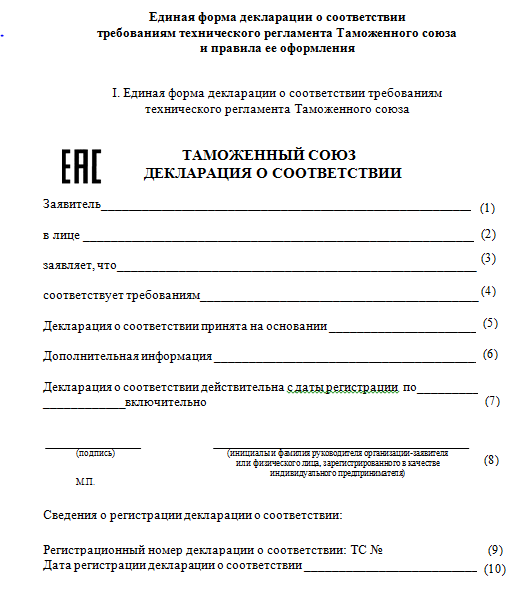 © М.С. Трескин
Технический регламент о безопасности пищевой продукции
устанавливает требования безопасности:
ко всем видам пищевых продуктов (за исключением требований к молоку и молочной продукции, мясу и мясной продукции, рыбе и рыбной продукции)
процессам их производства
хранения
транспортировки
реализации и утилизации
формы и способы оценки соответствия
© М.С. Трескин
Новые механизмы регулирования процессов обеспечения безопасности продукции
В отношении юридических лиц, индивидуальных предпринимателей, осуществляющих производство пищевой продукции, вводится система их государственной регистрации:
в отношении отдельных производств пищевой продукции животного происхождения носит разрешительный характер, предусматривающий предварительную проверку конкретного предприятия
в отношении производства иной пищевой продукции — уведомительный учетный характер
© М.С. Трескин
В отношении специализированной пищевой продукции, предназначенной для детского питания, диетического лечебного и профилактического питания, питания спортсменов, беременных и кормящих женщин, биологических пищевых добавок, минеральной природной, лечебно-столовой и лечебной минеральной воды, а также пищевой продукции нового вида вводится государственная регистрация, имеющая разрешительный характер
© М.С. Трескин
Производство пищевой продукции должно осуществляться при условии обязательной разработки, внедрения и применения системы производственного контроля, основанной на принципах HACCP, являющихся разновидностью международной системы добросовестной практики и управления качеством 


Hazard Analysis and Critical Control Points —
анализ рисков и критические точки контроля
© М.С. Трескин
Производитель пищевой продукции обязан самостоятельно подтверждать посредством подачи декларации соответствие выпускаемой в обращение продукции требованиям Технического регламента, используя для этого по своему выбору собственные доказательства или привлекая аккредитованные испытательные организации. Не подлежит декларированию прошедшая государственную регистрацию специализированная пищевая продукция
© М.С. Трескин
Отменяется ветеринарно-санитарная экспертиза с выдачей ветеринарных свидетельств на всех этапах обращения продукции животного происхождения, за исключением такой экспертизы, проводимой в отношении сырья животного происхождения и такой продукции непромышленного изготовления
© М.С. Трескин
Требования регламента к ветеринарно-санитарной экспертизе
Непереработанная пищевая продукция животного происхождения подлежит ветеринарно-санитарной экспертизе перед выпуском в обращение на таможенную территорию Таможенного союза, если иное не установлено техническим регламентом Таможенного союза на пищевую рыбную продукцию, и сопровождается документом, содержащим сведения, подтверждающие безопасность.
© М.С. Трескин
Переработанная пищевая продукция животного происхождения не подлежит ветеринарно-санитарной экспертизе
В форме ветеринарно-санитарной экспертизы может проводиться оценка соответствия пищевой продукции непромышленного изготовления животного происхождения требованиям, установленным настоящим техническим регламентом и иными техническими регламентами Таможенного союза на отдельные виды пищевой продукции
© М.С. Трескин
Цели ветеринарно-санитарной экспертизы
установления соответствия пищевой продукции и связанных с требованиями безопасности к ней процессов производства (изготовления), хранения, перевозки, реализации и утилизации требованиям настоящего технического регламента и технических регламентов Таможенного союза на отдельные виды пищевой продукции
установления благополучия в ветеринарном отношении хозяйств (производственных объектов) происхождения животных
© М.С. Трескин
Переходные положения
До 15 февраля 2015 года допускалось производство и выпуск в обращение продукции в соответствии с обязательными требованиями, ранее установленными нормативными правовыми актами Таможенного союза или законодательством государства — члена Таможенного союза, при наличии документов об оценке (подтверждении) соответствия продукции указанным обязательным требованиям, выданных или принятых до дня вступления в силу Технического регламента
© М.С. Трескин
Технический регламент о безопасности молока и молочной продукции
устанавливает обязательные для применения и исполнения на таможенной территории Таможенного союза требования безопасности к молоку и молочной продукции, выпускаемых в обращение на таможенной территории Таможенного союза, к процессам их производства, хранения, перевозки, реализации и утилизации, а также требования к маркировке и упаковке молока и молочной продукции для обеспечения их свободного перемещения
© М.С. Трескин
Действие технического регламента распространяется на молоко и молочную продукцию, выпускаемые в обращение на таможенной территории Таможенного союза и используемые в пищевых целях, включая:
а) сырое молоко - сырье, обезжиренное молоко (сырое и термически обработанное) - сырье, сливки (сырые и термически обработанные) - сырье;
б) молочную продукцию, в том числе:
молочные продукты;
молочные составные продукты;
молокосодержащие продукты;
побочные продукты переработки молока;
продукцию детского питания на молочной основе
в) процессы производства, хранения, перевозки, реализации и утилизации молока и молочной продукции;
г) функциональные компоненты, необходимые для производства продуктов переработки молока.
© М.С. Трескин
продукты, изготовленные на основе молока и молочной продукции, предназначенные для использования в специализированном питании (за исключением молока и молочной продукции для детского питания);
б) кулинарные и кондитерские изделия, пищевые и биологически активные добавки, лекарственные средства, корма для животных, непищевые товары, изготовленные с использованием или на основе молока и молочной продукции;
в) молоко и молочная продукция, полученные гражданами в домашних условиях и (или) в личных подсобных хозяйствах, а также процессы производства, хранения, перевозки и утилизации молока и молочной продукции, предназначенные только для личного потребления и не предназначенные для выпуска в обращение на таможенной территории Таможенного союза.
© М.С. Трескин
Действие настоящего технического регламента не распространяется на :
а) продукты, изготовленные на основе молока и молочной продукции, предназначенные для использования в специализированном питании (за исключением молока и молочной продукции для детского питания);
б) кулинарные и кондитерские изделия, пищевые и биологически активные добавки, лекарственные средства, корма для животных, непищевые товары, изготовленные с использованием или на основе молока и молочной продукции;
в) молоко и молочная продукция, полученные гражданами в домашних условиях и (или) в личных подсобных хозяйствах, а также процессы производства, хранения, перевозки и утилизации молока и молочной продукции, предназначенные только для личного потребления и не предназначенные для выпуска в обращение на таможенной территории Таможенного союза.
© М.С. Трескин
Технический регламент о безопасности мяса и мясной продукции
устанавливает обязательные для применения и исполнения на таможенной территории Таможенного союза требования безопасности к продуктам убоя и мясной продукции и связанные с ними требования к процессам производства, хранения, перевозки, реализации и утилизации, а также требования к маркировке и упаковке продуктов убоя и мясной продукции для обеспечения свободного перемещения продукции, выпускаемой в обращение на таможенной территории Таможенного союза.
© М.С. Трескин
Объектами технического регулирования настоящего технического регламента являются:
а) продукты убоя и мясная продукция:
мясо;
субпродукты;
жир-сырец и продукты его переработки, в том числе животные топленые жиры;
кровь и продукты ее переработки;
кость и продукты ее переработки;
мясо механической обвалки (дообвалки);
сырье кишечное;
сырье коллагенсодержащее и продукты его переработки (в том числе желатин);
мясные и мясосодержащие продукты из мяса;
мясные и мясосодержащие колбасные изделия;
мясные и мясосодержащие полуфабрикаты и кулинарные изделия;
мясные и мясосодержащие консервы;
бульоны мясные и мясосодержащие;
сухие мясные и мясосодержащие продукты;
продукты из шпика;
продукты убоя для детского питания;
мясная продукция для детского питания;
б) процессы производства, хранения, перевозки, реализации, утилизации продуктов убоя и мясной продукции.
© М.С. Трескин
Действие настоящего технического регламента не распространяется на следующую продукцию, а также связанные с ней требования к процессам:
а) продукты убоя и мясная продукция, производимая гражданами в домашних условиях и (или) в личных подсобных хозяйствах или гражданами, занимающимися животноводством, а также процессы производства, хранения, перевозки и утилизации продуктов убоя и мясной продукции, предназначенных только для личного потребления и не предназначенных для выпуска в обращение на таможенной территории Таможенного союза;
б) специализированная мясная продукция (за исключением мясной продукции и продуктов убоя для детского питания), изготовленная с использованием или на основе продуктов убоя;
в) мясо птицы и продукты его переработки, а также пищевая продукция, в рецептуре которой мясо птицы и продукты его переработки по массе в совокупности превышают продукты убоя других продуктивных животных;
г) пищевые добавки и биологически активные добавки к пище, лекарственные средства, корма для животных, продукция, не предназначенная для пищевых целей, которые изготовлены с использованием или на основе продуктов убоя;
д) пищевая продукция предприятий питания (общественного питания), изготовленная с использованием или на основе продуктов убоя, предназначенная для реализации при оказании услуг, а также процессы реализации указанной пищевой продукции;
е) пищевая продукция, в которой в соответствии с рецептурой содержание мясных ингредиентов составляет менее 5 процентов;
ж) процессы производства, хранения, перевозки и утилизации продуктов убоя и мясной продукции непромышленного изготовления, предназначенных для выпуска в обращение на таможенной территории Таможенного союза.
© М.С. Трескин
Итоги реформирования системы государственного регулирования
Требования к безопасности пищевой продукции значительно расширены, детализированы в отношении конкретных видов продукции, условий их идентификации 
(поэтому требуют специальных знаний не только технологов производства пищевой продукции, но и специалистов по качеству торговых организаций, которые непосредственно работают в области реализации норм технических регламентов в процессе торговой деятельности)
© М.С. Трескин
Устранены многие ранее действовавшие административные ограничения в сфере обращения пищевой продукции
Возросла ответственность производителей, импортеров и продавцов пищевой продукции за соблюдение требований технических регламентов
Основной объем контрольной деятельности органов государственного надзора за соблюдением технических регламентов приходится на этапы ее обращения в розничной торговле
© М.С. Трескин
вСЭ и проект закона о ветеринарии
© М.С. Трескин
Ветеринарно-санитарная экспертиза
оценка подконтрольной продукции, биологических отходов, отходов животноводства на соответствие обязательным ветеринарно-санитарным требованиям
ветеринарный эксперт — ветеринарный специалист, аттестованный в порядке, установленном законодательством Российской Федерации
ветеринарная экспертиза — оценка состояния здоровья животных на соответствие обязательным ветеринарным требованиям;
© М.С. Трескин
Цели проведения ВСЭ
Ветеринарно-санитарная экспертиза проводится в целях оценки на соответствие обязательным процедурам и требованиям по обеспечению ветеринарной безопасности подконтрольной продукции, отходов животноводства и биологических отходов, процессов получения (производства) подконтрольной продукции, отходов животноводства, их хранения, перевозки, реализации, переработки, уничтожения, а также сбора, хранения, перевозки и уничтожения биологических отходов.
© М.С. Трескин
Ветеринарно-санитарная экспертиза проводится в случаях:
проведения ветеринарной сертификации;
проведения мероприятий по государственному ветеринарному контролю (надзору);
проведения обследований производственных объектов, расположенных на территории Российской Федерации, на предмет соответствия ветеринарным требованиям государств или групп государств, в которые поставляется подконтрольная продукция, производимая в указанных производственных объектах;
проведения обследований производственных объектов, расположенных на территории иностранных государств и осуществляющих производство и (или) хранение подконтрольной продукции, которая поставляется в Российскую Федерацию, на предмет соответствия ветеринарным правилам Российской Федерации, решениям Комиссии таможенного союза и Евразийской экономической комиссии;
обращения владельцев подконтрольной продукции.
© М.С. Трескин
Формы ветеринарно-санитарной экспертизы
ветеринарный осмотр подконтрольной продукции, включая послеубойный осмотр, ветеринарный осмотр биологических отходов, отходов животноводства;
проведение исследований проб (образцов) подконтрольной продукции, биологических отходов, отходов животноводства.
© М.С. Трескин
В случае если при проведении ветеринарно-санитарной экспертизы отсутствует информация о происхождении подконтрольной продукции, биологических отходов и отходов животноводства, проведение лабораторных исследований является обязательными. Лабораторные исследования, утилизация и уничтожение, в случаях выявления опасной в ветеринарном отношении подконтрольной продукции, биологических отходов и отходов животноводства, осуществляются за счет их владельца.
© М.С. Трескин
Результаты ветеринарно-санитарной экспертизы оформляются посредством формирования ветеринарного сертификата, а также заключения по результатам исследований (протокол, экспертиза), принятыми в соответствии с ним ветеринарными правилами.
Порядок и методы проведения ветеринарно-санитарной экспертизы, а также порядок оформления ее результатов устанавливаются федеральным органом исполнительной власти, осуществляющим функции по выработке государственной политики и нормативно- правовому регулированию в сфере ветеринарии.
© М.С. Трескин
Ветеринарная сертификация
ветеринарная сертификация – деятельность по подтверждению соответствия подконтрольных товаров, подлежащих перемещению (перевозке), хранению и обороту, удостоверяющая его безопасность в ветеринарно-санитарном отношении и благополучие административных территорий мест производства этого товара по заразным болезням животных, в том числе болезням, общим для человека и животных
© М.С. Трескин
Ветеринарной сертификации подлежит партия подконтрольных товаров, в том числе при ввозе на таможенную территорию таможенного союза (за исключением транзита через таможенную территорию Таможенного союза) или вывозе с таможенной территории таможенного союза в случаях, предусмотренным настоящим Федеральным законом.
Ветеринарная сертификация предусматривает проведение ветеринарной и (или) ветеринарно-санитарной экспертизы подконтрольных товаров в соответствии с настоящим Федеральным законом.
© М.С. Трескин
Ветеринарную сертификацию подконтрольных товаров, предназначенных для оборота (обращения), осуществляет ветеринарный эксперт по обращению владельца.
При проведении ветеринарной сертификации подконтрольных товаров, предназначенных для перевозки (перемещения), ветеринарным экспертом осуществляется оценка соответствия подконтрольных товаров, условий их перевозки (перемещения), а также транспортного средства, используемого для перевозки (перемещения), ветеринарным правилам.
© М.С. Трескин
Ветеринарные сертификаты на ввозимые в Российскую Федерацию подконтрольные товары, выдаются на русском языке должностным лицом федерального органа исполнительной власти, осуществляющего функции по контролю (надзору) в сфере ветеринарии, на основании ветеринарных сертификатов, ранее выданных компетентным органом страны-экспортера, из которой ввезены подконтрольные товары, в соответствии с документами Таможенного союза и Евразийского экономического сообщества.
© М.С. Трескин
Подконтрольные товары, вывозимые из Российской Федерации за пределы территории государств-членов таможенного союза, подлежат ветеринарной сертификации посредством оформления ветеринарного сертификата должностным лицом федерального органа исполнительной власти, осуществляющего функции по контролю (надзору) в сфере ветеринарии.
© М.С. Трескин
Подконтрольные товары, ввозимые в Российскую Федерацию с территории государств-членов таможенного союза, должны сопровождаться ветеринарными сертификатами, выданными должностными лицами уполномоченных органов государств-членов Таможенного союза
© М.С. Трескин
Подконтрольные товары, перевозимые по территории Российской Федерации и вывозимые из Российской Федерации на территорию государств-членов Таможенного союза, должны сопровождаться ветеринарными сертификатами, выданными организациями, осуществляющими деятельность в сфере ветеринарии и находящимися в ведении органов исполнительной власти субъектов Российской Федерации в сфере ветеринарии.
© М.С. Трескин
Ветеринарная сертификация не требуется при
перевозки (перемещения) подконтрольной продукции в личных целях;
перевозки (перемещения) физическими лицами отдельных видов животных, предназначенных для целей, не связанных с осуществлением предпринимательской деятельности, в соответствии с перечнем, утверждаемым федеральным органом исполнительной власти, осуществляющим функции по выработке государственной политики и нормативно-правовому регулированию в сфере ветеринарии;
перевозки (перемещения) подконтрольных товаров в пределах территории одного производственного объекта (внутрихозяйственные перевозки);
перевозки (перемещения) и реализации кормов и кормовых добавок, расфасованных в потребительскую тару (упаковку);
в иных случаях, установленных федеральным органом исполнительной власти, осуществляющим функции по выработке государственной политики и нормативно-правовому регулированию в сфере ветеринарии.
© М.С. Трескин
ПРАВИЛА В ОБЛАСТИ ВЕТЕРИНАРИИ ПРИ УБОЕ ЖИВОТНЫХ И ПЕРВИЧНОЙПЕРЕРАБОТКЕ МЯСА И ИНЫХ ПРОДУКТОВ УБОЯ НЕПРОМЫШЛЕННОГОИЗГОТОВЛЕНИЯ НА УБОЙНЫХ ПУНКТАХ СРЕДНЕЙ И МАЛОЙ МОЩНОСТИ
© М.С. Трескин
Цель принятия
осуществление комплексных мер по обеспечению благополучия эпизоотической обстановки на территории Российской Федерации, предупреждению особо опасных болезней животных, усилению государственного ветеринарного контроля (надзора) при убое животных и получению от них безопасных в ветеринарно-санитарном отношении мяса и иных продуктов убоя на убойных пунктах
© М.С. Трескин
Регламентируемые процессы
ветеринарно-санитарные требования к процессам убоя крупного рогатого скота, свиней, мелкого рогатого скота, лошадей и первичной переработке мяса и иных продуктов убоя непромышленного изготовления на убойных пунктах средней и малой мощности
© М.С. Трескин
Действие не распространяется
на добычу и (или) убой диких животных при осуществлении охоты или содержащихся в полувольных условиях
© М.С. Трескин
Дополнительные разрешения
на убойных пунктах допускается проведение ритуального убоя животных в соответствии с требованиями к убою соответствующего вида животных при соблюдении законодательства Российской Федерации в области ветеринарии.
© М.С. Трескин
Требования к эксплуатации убойных пунктах
поточность, 
последовательность технологических процессов, 
возможность проведения производственного контроля безопасности мяса и иных продуктов убоя непромышленного изготовления, 
возможность проведения санитарной обработки (уборки, мойки и дезинфекции), 
исключения перекрестной контаминации (загрязнения).
© М.С. Трескин
Контролируемые процессы на убойных пунктах
обездвиживание (оглушение) при режимах и способах, которые исключают возможность остановки сердца животного; обескровливание; нумерация одним и тем же номером туш, внутренних органов, голов (кроме голов овец) и шкур, а также емкостей с пищевой кровью; сбор крови на пищевые и технические цели; снятие шкур (с туш крупного рогатого скота и мелкого рогатого скота), шпарка, зачистка и опаливание шкуры или крупона (для свиней);
извлечение внутренних органов (нутровка); разделка туш; зачистка и туалет туш;
© М.С. Трескин
обработка и переработка побочного сырья (субпродуктов, кишечного сырья, жира-сырца, крови, кости, кожевенного и другого технического сырья);
проведение ветеринарно-санитарной экспертизы, ветеринарное клеймение туш и шкур и их взвешивание; охлаждение, замораживание и хранение туш и иных продуктов убоя непромышленного изготовления.
© М.С. Трескин
Требования технологическим процессам и помещениям
Боксы (места) для обездвиживания (оглушения) животных оборудуются на входе в помещения убоя.
При передвижении туш и иных продуктов убоя на подвижных линиях переработки животных исключается возможность соприкосновения их друг с другом, с полом и стенами
Рабочие места для опорожнения желудков выделяются отдельно и отгораживаются перегородкой для снижения рисков загрязнения туш и иных продуктов убоя содержимым желудочно-кишечного тракта
© М.С. Трескин
Обескровливание животных проводится не позднее чем через 1,5 - 3 минуты после обездвиживания (оглушения) животного. При обескровливании принимаются меры, предотвращающие загрязнение крови и туши животного, а также по обеспечению достаточной степени обескровливания туши технологически доступными методами
Для сбора пищевой крови применяются полые ножи с резиновыми шлангами, конец которых опускается в сборники (фляги). На сборниках для крови указываются номера туш животных, от которых она собрана, присвоенные при прохождении ветеринарно-санитарной экспертизы
© М.С. Трескин
При переработке свиней без съемки шкур туши подвергаются ошпариванию (вертикальным или горизонтальным способами) и опалке.
Опалочные отделения (места) оснащаются оборудованием и инструментарием для мойки, опаливания и зачистки конечностей.
© М.С. Трескин
Процесс извлечения из туш внутренних органов (нутровка) проводится не позднее 45 минут после обездвиживания (оглушения) животных. Не допускаются повреждения желудочно-кишечного тракта, загрязнения наружных и внутренних поверхностей туш.
На участках (местах) нутровки создаются условия для сбора и транспортировки ветеринарных конфискатов (туши, ее части и иные продукты убоя, признанные непригодными для пищевых целей по результатам проведения ветеринарно-санитарной экспертизы), удаления содержимого желудка (каныги), быстрой выемки внутренних органов, правильной разделки туш (не повреждая целостность стенок кишечника).
© М.С. Трескин
К рабочим местам по забеловке, съемке шкур, нутровке и зачистке туш осуществляется подача холодной и горячей воды.
Непищевые боенские отходы собираются в специальные закрывающиеся емкости, окрашенные в цвет, отличающийся от окраски другого оборудования, и имеющие надпись об их назначении.
© М.С. Трескин
Перед камерой (отделением) охлаждения устанавливаются весы для взвешивания полученных в результате убоя и первичной переработки (обработки) туш и иных продуктов убоя
Обработка субпродуктов осуществляется в отдельном помещении или на специально выделенных участках производственного помещения с соблюдением установленных сроков обработки субпродуктов:
слизистых субпродуктов - не позднее 2 - 3 часов после убоя животных;
остальных - не позднее 5 часов
Обработанные и упакованные субпродукты направляются для охлаждения и замораживания в холодильные камеры.
© М.С. Трескин
Помещения для обработки кишок и их консервирования
обеспечиваются холодной и горячей водой,
оборудуются специальными машинами для отжима кишок и их шлямовки, а также центрифугой для обработки слизистых продуктов. 

Сбор и утилизация содержимого кишок осуществляются (каныги) с учетом имеющихся рисков. Удаление содержимого из кишок осуществляется непосредственно после нутровки животных.
© М.С. Трескин
Шкуропосолочные помещения оборудуются:
 столами для посола шкур
 ларями для хранения соли
 емкостями для засолки шкур.

Отгрузка шкур осуществляется через выходы, предназначенные для технического сырья.
© М.С. Трескин
Туши и иные продукты убоя после проведения ветеринарно-санитарной экспертизы направляются для охлаждения и хранения в холодильные камеры и выпускаются из убойных пунктов при наличии ветеринарных сопроводительных документов.
© М.С. Трескин
Предубойный осмотр и ветеринарно-санитарная экспертиза
На убойных пунктах проводится предубойный ветеринарный осмотр убойных животных и ветеринарно-санитарная экспертиза туш и иных продуктов убоя в целях
определения безопасности в ветеринарно-санитарном отношении туш и иных продуктов убоя
экстренного принятия своевременных ветеринарно-санитарных мер по обеспечению защиты населения от болезней, общих для человека и животных.
© М.С. Трескин
не допускается:
направлять на убой не прошедших предубойную выдержку и предубойный ветеринарный осмотр животных, а также животных с навозными загрязнениями на кожных покровах;
возвращать владельцам больных и (или) подозрительных в отношении заболевания животных, животных с травматическими повреждениями, а также трупы животных, обнаруженные при приемке;
направлять трупы животных и ветеринарные конфискаты на полигоны твердых бытовых отходов.
© М.С. Трескин
Порядок предубойного осмотр и ветеринарно-санитарной экспертизы
Предубойный ветеринарный осмотр убойных животных, ветеринарно-санитарную экспертизу, ветеринарное клеймение туш и иных продуктов убоя, полученных от этих животных, шкур, а также выдачу и оформление ветеринарных сопроводительных документов осуществляют государственные ветеринарные специалисты органов и учреждений, входящих в систему государственной ветеринарной службы в соответствии с законодательством Российской Федерации в сфере ветеринарии
© М.С. Трескин
Процедуры проведения предубойного ветеринарного осмотра убойных животных и ветеринарно-санитарной экспертизы туш и иных продуктов убоя, полученных в результате убоя от этих животных, ветеринарное клеймение, а также выдача ветеринарных сопроводительных документов осуществляются в соответствии с требованиями, установленными законодательством Российской Федерации в области ветеринарии.
© М.С. Трескин
Животные, поступающие для убоя на убойные пункты из других населенных пунктов, сопровождаются ветеринарными сопроводительными документами, в которых указываются сведения об:
плановых диагностических исследованиях,
 благополучии по заразным болезням,
последних сроках применения антибиотиков, гормональных, стимулирующих и других лекарственных препаратов,
о сроках предубойной выдержки в хозяйстве.
© М.С. Трескин
Предубойный осмотр
При приемке и перед убоем на убойных пунктах животные подвергаются предубойному ветеринарному осмотру, в том числе поголовной или выборочной термометрии.
Предубойным ветеринарным осмотром оценивается общее состояние каждого животного, поступившего на убойный пункт, наличие у животных симптомов болезни или расстройства их общего состояния, способного сделать туши и иные продукты убоя непригодными для потребления человеком, а также опасными для человека, животных и окружающей среды
© М.С. Трескин
По результатам предубойного ветеринарного осмотра животных ветеринарными специалистами указывается порядок направления животных на убой или их размещения в помещениях (открытых загонах) предубойной базы убойного пункта, а также устанавливается ветеринарное наблюдение за состоянием здоровья этих животных
© М.С. Трескин
Животные направляются на убой из помещений (открытых загонов) для предубойного содержания в помещения для убоя с соблюдением очередности, установленной ветеринарными специалистами для обеспечения ритмичной работы по убою и предотвращения перекрестного заражения животных.
Допущенные к убою животные направляются в помещение для убоя, где подлежат немедленному убою.
© М.С. Трескин
В случае, если среди животных, поступивших на убойные пункты, обнаружены больные животные, животные в состоянии агонии, животные, вынужденно убитые в ходе транспортировки, или трупы животных, а также если фактическое наличие животных не соответствует их количеству, указанному в ветеринарном сопроводительном документе, такие животные немедленно помещаются в карантинное отделение до установления диагноза или причин несоответствия
В случаях подозрения или выявления заразных болезней убойные животные, поступившие на убойный пункт, изолируются до постановки окончательного диагноза, предпринимаются экстренные ветеринарно-санитарные меры в соответствии с законодательством Российской Федерации в области ветеринарии.
© М.С. Трескин
Перечень заразных, в том числе особо опасных, болезней животных,по которым могут устанавливаться ограничительныемероприятия (карантин) (в ред. Приказа Минсельхоза от 20.07.2016 N 317
Особо опасные болезни (9):
Африканская чума свиней 
Бешенство
Блутанг
Высокопатогенный грипп птиц
Оспа овец и коз
Сап
Сибирская язва
Чума крупного рогатого скота
Ящур
Заразные болезни (67)
Заразный узелковый дерматит крупного рогатого скота
© М.С. Трескин
Ветеринарно-санитарная экспертиза продуктов убоя
Для обеспечение проведения ветеринарно-санитарной экспертизы в производственных помещениях (отделениях) убоя животных владельцами убойных пунктов оборудуются рабочие места и помещения для проведения ветеринарно-санитарной экспертизы голов, внутренних органов, туш и ветеринарного клеймения, на которых предусматриваются
© М.С. Трескин
Требования к рабочим местам и помещения для проведения ветеринарно-санитарного экспертизы
дополнительное освещение;
обеспечение горячей, холодной водой и дезинфицирующими растворами;
устройства для регистрации выявленных случаев заболеваний животных;
емкости для ветеринарных конфискатов;
стерилизаторы для инструментов;
микроскоп биологический, комрессориум.
сигнальная система для остановки процесса убоя при выявлении заразной (особо опасной) болезни
© М.С. Трескин
Свиные туши, а также туши конины подвергаются исследованию на трихинеллез.
До завершения ветеринарно-санитарной экспертизы не подлежат удалению из помещения для убоя туши и иные продукты убоя, кроме желудочно-кишечного тракта, шкур убойных животных, ног и ушей крупного рогатого скота, голов и ног овец и коз.
© М.С. Трескин
При выявлении заразных болезней животных после убоя на туши накладываются ветеринарные штампы, свидетельствующие о способе обезвреживания (обеззараживания), утилизации или уничтожения.
При выявлении в ходе проведения ветеринарно-санитарной экспертизы в туше и других продуктах убоя признаков патоморфологических изменений, характерных для заразных болезней животных, применяются меры в соответствии с законодательством Российской Федерации в области ветеринарии.
© М.С. Трескин
Ветеринарная документация
На убойных пунктах ветеринарными специалистами ведутся:
опись убойных животных, доставляемых на убойный пункт,
журнал учета результатов предубойного ветеринарного осмотра убойных животных и ветеринарно-санитарной экспертизы туш и иных продуктов убоя на убойном пункте
журнал учета трихинеллоскопии на убойном пункте
© М.С. Трескин
ОПИСЬ убойных животных, доставляемых на убойный пункт от "__" _________ 20__ г.
________________________________________
Ф.И.О. владельца животных (гражданина)
________________________________________                      Адрес места жительства, телефон
 
Направляются на убой на ___________________
наименование убойного пункта
следующие животные:
© М.С. Трескин
ЖУРНАЛ учета трихинеллоскопии на убойном пункте
© М.С. Трескин
ЖУРНАЛ
учета результатов предубойного ветеринарного осмотра убойных животных и ветеринарно-санитарной экспертизы мяса и другого мясного сырья на убойном пункте
Четная страница
© М.С. Трескин
Нечетная страница
© М.С. Трескин
Примечаине
В графе 8 «Заключение ветврача-ветсанэксперта» записывают заключение ветеринарного специалиста о порядке направления животных на убой или размещения в загонах предубойной базы убойного пункта и ветеринарного наблюдения за состоянием их здоровья.
В графе 9 «Название выявленной болезни»  указывают диагноз болезни, установленный на основании данных ветеринарно-санитарной экспертизы туши и внутренних органов, который влечет браковку туши, ее частей или другого мясного сырья
© М.С. Трескин
Заключительные операции
Ветеринарные конфискаты после разрешения ветеринарных специалистов удаляются из помещений для убоя в специально оборудованные контейнеры (с маркировкой - "утиль", "уничтожение").
На территории убойных пунктов удаление бытовых отходов из контейнеров проводится при их накоплении не более чем на 2/3 емкости, но не реже одного раза в день, с последующей дезинфекцией контейнеров и площадки, на которой они расположены. Для обработки контейнеров и других емкостей для сбора бытовых отходов, хранения уборочного инвентаря по уборке территории выделяются отдельные оборудованные площадки или санитарные посты.
© М.С. Трескин
По окончанию рабочей смены, а также при выявлении заразных, в том числе особо опасных, болезней животных, оборудование, полы, панели, стены, стоки, столы, вешала, крючки, напольный транспорт, емкости подвергаются очистке, мойке и дезинфекции.
Средства для проведения дезинфекции, а также моющие и чистящие средства, применяемые на убойном пункте, используются и хранятся в помещениях, запирающихся на ключ.
© М.С. Трескин
Мойка и дезинфекции мелкого инвентаря в производственных помещениях убоя и первичной переработки осуществляются в трех секционных ваннах с подводкой горячей и холодной воды и емкостями, наполненными дезраствором.
Для мойки и дезинфекции фартуков и нарукавников используются специальные промаркированные емкости.
В производственных и вспомогательных помещениях на территории убойных пунктов не допускается наличие грызунов и насекомых.
© М.С. Трескин
Правила проведения лабораторных исследований в области ветеринарии
© М.С. Трескин
устанавливают общие требования к проведению организациями, осуществляющими лабораторные исследования в области ветеринарии, практической деятельности, направленной на предупреждение, диагностику и лечение болезней животных, выпуск и обращение полноценных и безопасных в ветеринарном отношении продуктов животноводства и защиту населения от болезней, общих для человека и животных
© М.С. Трескин
Область действия
учреждения, входящие в состав Государственной ветеринарной службы Российской Федерации
организации, независимо от их подчиненности и форм собственности, осуществляющие лабораторные исследования в области ветеринарии
© М.С. Трескин
Лабораторные исследования в области ветеринарии должны осуществляться в ветеринарной лаборатории, размещенной в отдельном помещении
Прием материала для лабораторного исследования должен осуществляться через отдельный вход. Допускается получение исследуемого материала через передаточное окно
Не допускается вход работников ветеринарной лаборатории через вход, предназначенный для приема материала для лабораторного исследования
© М.С. Трескин
Доступ в помещения ветеринарной лаборатории должен быть ограничен
Лабораторные исследования и исследования на лабораторных животных должны осуществляться в разных помещениях. В состав ветеринарной лаборатории также включаются вспомогательные помещения (помещения для дезинфекции, стирки, сушки, глажения и хранения спецодежды). Состав производственных помещений ветеринарной лаборатории определяется исходя из специфики проводимых лабораторных исследований
© М.С. Трескин
Вход работников ветеринарных лабораторий в производственные помещения отделов ветеринарных лабораторий, использующих в своей деятельности возбудителей заразных болезней животных, должен осуществляться через специальные бытовые помещения (санпропускники)
© М.С. Трескин
Лабораторные животные ветеринарных лабораторий должны содержаться в отдельном здании (виварии). В составе вивария должны быть предусмотрены:
 вскрывочная
 помещение для дезосредств
помещение для хранения лекарственных средств
помещения и оборудование для хранения трупов умерщвленных лабораторных животных с отдельным изолированным выходом, оборудованные морозильниками промышленного типа
Допускается хранение лекарственных средств в специально оборудованном шкафу
© М.С. Трескин
При проведении лабораторных исследований в лабораториях ветеринарно-санитарной экспертизы на рынках должна быть обеспечена поточность технологического процесса и исключено пересечение потоков поступления продукции в лабораторию для проведения ветеринарно-санитарной экспертизы и выхода ее для последующей реализации
Лаборатории ветеринарно-санитарной экспертизы на рынке должны быть оборудованы душевыми кабинами для работников
© М.С. Трескин
Требования к проведению лабораторных исследований
помещения ветеринарной лаборатории должны быть подключены к электро-, теплосетям, а также системе канализации и водоснабжения, оборудованы системой вентиляции воздуха, телефонной и цифровой связью
производственные помещения ветеринарной лаборатории должны иметь:
стены с гладкими поверхностями, которые легко поддаются очистке и дезинфекции
потолок с легко моющимся покрытием
герметично закрывающиеся окна, защищенные от проникновения насекомых
полы из водонепроницаемых материалов с хорошим водостоком (сточные воды должны подвергаться обеззараживанию перед их поступлением в общую канализацию)
© М.С. Трескин
лабораторная мебель должна иметь покрытие, устойчивое к действию моющих и дезинфицирующих средств. Поверхность столов не должна иметь швов и трещин
при оборудовании ветеринарной лаборатории должны предусматриваться:
мобильные высоконапорные автоматизированные установки для влажной и аэрозольной дезинфекции и дезинсекции помещений
механизированные и автоматизированные линии и приборы-автоматы для проведения диагностических исследований и анализа проб
контейнеры для сбора конфискатов от вынужденно убитых животных и трупов мелких животных
© М.С. Трескин
помещения, где проводят работы с инфицированными или потенциально инфицированными материалами, оборудуют бактерицидными лампами, которые используют для обеззараживания воздуха и поверхностей по режимам в соответствии с нормативными документами
© М.С. Трескин
Проект закона«О ветеринарии»
© М.С. Трескин
Ветеринарно-санитарная экспертиза  — оценка подконтрольной продукции, биологических отходов, отходов животноводства на соответствие обязательным ветеринарно-санитарным требованиям
ветеринарная экспертиза — оценка состояния здоровья животных на соответствие обязательным ветеринарным требованиям;
ветеринарная сертификация — деятельность по подтверждению соответствия подконтрольных товаров, подлежащих перемещению (перевозке), хранению и обороту, удостоверяющая его безопасность в ветеринарно-санитарном отношении и благополучие административных территорий мест производства этого товара по заразным болезням животных, в том числе болезням, общим для человека и животных
ветеринарный сертификат — документ, выдаваемый на подконтрольный товар, подлежащий перемещению (перевозке), хранению и обороту, удостоверяющий его безопасность в ветеринарно-санитарном отношении и благополучие административных территорий
© М.С. Трескин
ветеринарный специалист — лицо, имеющее высшее или среднее специальное ветеринарное образование, осуществляющее ветеринарную деятельность;
ветеринарный эксперт — ветеринарный специалист, аттестованный в порядке, установленном законодательством Российской Федерации (может быть ИП)
© М.С. Трескин
Ветеринарно-санитарная экспертиза
Ветеринарно-санитарная экспертиза проводится в целях оценки на соответствие обязательным процедурам и требованиям по обеспечению ветеринарной безопасности подконтрольной продукции, отходов животноводства и биологических отходов, процессов получения (производства) подконтрольной продукции, отходов животноводства, их хранения, перевозки, реализации, переработки, уничтожения, а также сбора, хранения, перевозки и уничтожения биологических отходов
© М.С. Трескин
Ветеринарно-санитарная экспертиза проводится в случаях:
проведения ветеринарной сертификации;
проведения мероприятий по государственному ветеринарному контролю (надзору);
проведения обследований производственных объектов, расположенных на территории Российской Федерации, на предмет соответствия ветеринарным требованиям государств или групп государств, в которые поставляется подконтрольная продукция, производимая в указанных производственных объектах;
проведения обследований производственных объектов, расположенных на территории иностранных государств и осуществляющих производство и (или) хранение подконтрольной продукции, которая поставляется в Российскую Федерацию, на предмет соответствия ветеринарным правилам Российской Федерации, решениям Комиссии таможенного союза и Евразийской экономической комиссии;
обращения владельцев подконтрольной продукции.
© М.С. Трескин
Формами ветеринарно-санитарной экспертизы являются:
ветеринарный осмотр подконтрольной продукции, включая послеубойный осмотр, ветеринарный осмотр биологических отходов, отходов животноводства;
проведение исследований проб (образцов) подконтрольной продукции, биологических отходов, отходов животноводства.
© М.С. Трескин
В случаях, предусмотренных настоящим Федеральным законом или принятыми в соответствии с ним ветеринарными правилами, при проведении ветеринарно-санитарной экспертизы осуществляется отбор проб (образцов) подконтрольной продукции, биологических отходов и отходов животноводства и их лабораторное исследование в прошедших государственную аккредитацию лабораториях (испытательных центрах).
© М.С. Трескин
В случае если при проведении ветеринарно-санитарной экспертизы отсутствует информация о происхождении подконтрольной продукции, биологических отходов и отходов животноводства, проведение лабораторных исследований является обязательными. Лабораторные исследования, утилизация и уничтожение, в случаях выявления опасной в ветеринарном отношении подконтрольной продукции, биологических отходов и отходов животноводства, осуществляются за счет их владельца.
© М.С. Трескин
Перечень исследований проб (образцов) подконтрольной продукции, биологических отходов, отходов животноводства, которые могут осуществляться без обращения в прошедшие государственную аккредитацию лаборатории (испытательные центры), утверждается федеральным органом исполнительной власти, осуществляющим функции по выработке государственной политики и нормативно-правовому регулированию в сфере ветеринарии.
© М.С. Трескин
Результаты ветеринарно-санитарной экспертизы оформляются посредством формирования ветеринарного сертификата, а также заключения по результатам исследований (протокол, экспертиза), предусмотренными настоящим Федеральным законом и принятыми в соответствии с ним ветеринарными правилами.
© М.С. Трескин
Порядок и методы проведения ветеринарно-санитарной экспертизы, а также порядок оформления ее результатов устанавливаются федеральным органом исполнительной власти, осуществляющим функции по выработке государственной политики и нормативно- правовому регулированию в сфере ветеринарии.
Ветеринарно-санитарная экспертиза осуществляется на возмездной основе.
Методика расчета платы за проведение ветеринарно-санитарной экспертизы ветеринарным экспертом, являющимся работником федерального государственного учреждения, устанавливается федеральным органом исполнительной власти, осуществляющим функции по выработке государственной политики и нормативно-правовому регулированию в сфере ветеринарии.
© М.С. Трескин
Размер платы за проведение ветеринарно-санитарной экспертизы ветеринарным экспертом, являющимся работником государственного учреждения субъекта Российской Федерации, устанавливается нормативным правовым актом органа исполнительной власти субъекта Российской Федерации в соответствии с законодательством субъекта Российской Федерации.
Плата за проведение ветеринарно-санитарной экспертизы при осуществлении мероприятий по государственному ветеринарному контролю (надзору) не взимается.
© М.С. Трескин
Порядок учета и оформления результатов ветеринарно-санитарной экспертизы подконтрольных товаров, предназначенных для реализации на сельскохозяйственных и иных розничных рынках, устанавливается уполномоченным Правительством Российской Федерации федеральным органом исполнительной власти.
© М.С. Трескин
Ветеринарная экспертиза
Ветеринарная экспертиза проводится в целях оценки состояния здоровья животных на соответствие обязательным процедурам и требованиям по обеспечению ветеринарной безопасности.
© М.С. Трескин
Ветеринарная экспертиза проводится в случаях:
проведения ветеринарной сертификации;
проведения мероприятий по государственному ветеринарному контролю (надзору);
учета животных;
проведения обследований производственных объектов, расположенных на территории Российской Федерации, на предмет соответствия ветеринарным требованиям государств или групп государств, в которые поставляются животные, содержащиеся в указанных производственных объектах;
проведения обследований производственных объектов, расположенных на территории иностранных государств и осуществляющих выращивание животных или производство подконтрольной продукции, которые поставляются в Российскую Федерацию, на соответствие ветеринарным правилам, действующим в Российской Федерации;
обращения владельцев животных.
© М.С. Трескин
Формами ветеринарной экспертизы являются:
клиническое обследование животных;
предубойный ветеринарный осмотр животных;
проведение исследований проб (образцов) биологического материала от животных;
осмотр производственных объектов, используемых в целях выращивания, разведения, содержания, перевозки (перемещения), перегона, реализации, убоя животных.
© М.С. Трескин
В случаях, предусмотренных настоящим Федеральным законом или принятыми в соответствии с ним ветеринарными правилами, при проведении ветеринарной экспертизы осуществляется отбор проб (образцов) биологического материала от животных для проведения лабораторных исследований в прошедших государственную лабораториях (испытательных центрах).
© М.С. Трескин
В случае если при проведении ветеринарной экспертизы отсутствует информация о происхождении животного, проведение лабораторных исследований является обязательным.
Перечень исследований проб (образцов) биологического материала от животных, которые могут осуществляться без обращения в прошедшие государственную аккредитацию лаборатории (испытательные центры), утверждается федеральным органом исполнительной власти, осуществляющим функции по выработке государственной политики и нормативно-правовому регулированию в сфере ветеринарии.
© М.С. Трескин
Результаты ветеринарной экспертизы оформляются посредством оформления ветеринарного сертификата, а также заключения по результатам исследований (протокол, экспертиза), предусмотренными настоящим Федеральным законом и принятыми в соответствии с ним ветеринарными правилами.
Порядок и методы проведения ветеринарной экспертизы, а также порядок оформления ее результатов устанавливаются федеральным органом исполнительной власти, осуществляющим функции по выработке государственной политики и нормативно-правовому регулированию в сфере ветеринарии.
© М.С. Трескин
Ветеринарная экспертиза осуществляется на возмездной основе, за исключением проведения ветеринарной экспертизы при осуществлении мероприятий по государственному ветеринарному контролю (надзору).
Порядок учета и оформления результатов ветеринарной экспертизы подконтрольных товаров, предназначенных для реализации на сельскохозяйственных и иных розничных рынках, устанавливается федеральным органом исполнительной власти, осуществляющим функции по выработке государственной политики и нормативно-правовому регулированию в сфере ветеринарии.
© М.С. Трескин
Ветеринарная сертификация
Ветеринарной сертификации подлежит партия подконтрольных товаров, в том числе при ввозе на таможенную территорию таможенного союза (за исключением транзита через таможенную территорию Таможенного союза) или вывозе с таможенной территории таможенного союза в случаях, предусмотренным настоящим Федеральным законом.
Ветеринарная сертификация предусматривает проведение ветеринарной и (или) ветеринарно-санитарной экспертизы подконтрольных товаров в соответствии с настоящим Федеральным законом
© М.С. Трескин
Порядок оформления и выдачи ветеринарных сертификатов, формы ветеринарных сертификатов (в том числе электронные формы) и требования к ним утверждаются федеральным органом исполнительной власти, осуществляющим функции по выработке государственной политики и нормативно-правовому регулированию в сфере ветеринарии.
Ветеринарную сертификацию подконтрольных товаров, предназначенных для оборота (обращения), осуществляет ветеринарный эксперт по обращению владельца.
© М.С. Трескин
Ветеринарная сертификация не требуется в следующих случаях:
перевозки (перемещения) подконтрольной продукции в личных целях;
перевозки (перемещения) физическими лицами отдельных видов животных, предназначенных для целей, не связанных с осуществлением предпринимательской деятельности, в соответствии с перечнем, утверждаемым федеральным органом исполнительной власти, осуществляющим функции по выработке государственной политики и нормативно-правовому регулированию в сфере ветеринарии;
перевозки (перемещения) подконтрольных товаров в пределах территории одного производственного объекта (внутрихозяйственные перевозки);
перевозки (перемещения) и реализации кормов и кормовых добавок, расфасованных в потребительскую тару (упаковку);
в иных случаях, установленных федеральным органом исполнительной власти, осуществляющим функции по выработке государственной политики и нормативно-правовому регулированию в сфере ветеринарии.
© М.С. Трескин
При проведении ветеринарной сертификации подконтрольных товаров, предназначенных для перевозки (перемещения), ветеринарным экспертом осуществляется оценка соответствия подконтрольных товаров, условий их перевозки (перемещения), а также транспортного средства, используемого для перевозки (перемещения), ветеринарным правилам.
Ветеринарные сертификаты на ввозимые в Российскую Федерацию подконтрольные товары, за исключением указанных выше, выдаются на русском языке должностным лицом федерального органа исполнительной власти, осуществляющего функции по контролю (надзору) в сфере ветеринарии, на основании ветеринарных сертификатов, ранее выданных компетентным органом страны-экспортера, из которой ввезены подконтрольные товары, в соответствии с документами Таможенного союза и Евразийского экономического сообщества.
© М.С. Трескин
Подконтрольные товары, вывозимые из Российской Федерации за пределы территории государств-членов таможенного союза, подлежат ветеринарной сертификации посредством оформления ветеринарного сертификата должностным лицом федерального органа исполнительной власти, осуществляющего функции по контролю (надзору) в сфере ветеринарии.
Подконтрольные товары, ввозимые в Российскую Федерацию с территории государств-членов таможенного союза, должны сопровождаться ветеринарными сертификатами, выданными должностными лицами уполномоченных органов государств-членов Таможенного союза.
© М.С. Трескин
Подконтрольные товары, перевозимые по территории Российской Федерации и вывозимые из Российской Федерации на территорию государств-членов Таможенного союза, должны сопровождаться ветеринарными сертификатами, выданными организациями, осуществляющими деятельность в сфере ветеринарии и находящимися в ведении органов исполнительной власти субъектов Российской Федерации в сфере ветеринарии
© М.С. Трескин
В отношении отдельных видов подконтрольных товаров Правительством Российской Федерации и актами международного права могут устанавливаться иные формы подтверждения соответствия этих товаров требованиям ветеринарной безопасности.
В отношении таких товаров требования настоящего Федерального закона в части проведения ветеринарно-санитарной экспертизы и ветеринарной сертификации не применяются.
© М.С. Трескин
Обеспечение ветеринарной безопасности при  убое животных
К убою допускаются продуктивные животные, происходящие из производственных объектов, благополучных в ветеринарном отношении, прошедшие ветеринарную экспертизу и предубойную выдержку.
Убой продуктивных животных должен осуществляться только на производственных объектах, предназначенных для этих целей и оборудованных в соответствии с требованиями, установленными ветеринарными правилами.
© М.С. Трескин
Продуктивные животные, у которых в ходе предубойного ветеринарного осмотра установлены клинические признаки болезни, а также животные, на которых отсутствуют документы, подтверждающие их ветеринарную безопасность, помещаются в карантинное отделение убойного пункта для проведения ветеринарной экспертизы
© М.С. Трескин
Решение о дальнейшем использовании животных, находящихся в карантинном отделении, принимается ветеринарным экспертом в соответствии с ветеринарными правилами по результатам проведенной ветеринарной экспертизы и, при необходимости, лабораторных исследований.
Требования к убою животных устанавливаются ветеринарными правилами.
Убой животных должен осуществляться гуманными способами.
© М.С. Трескин
Ветеринарные правила при убое животных предусматривают обязательные для исполнения процедуры и требования к:
порядку убоя разных видов животных, ветеринарной экспертизе и предубойной выдержке;
зданиям, строениям и сооружениям для убоя животных, за исключением диких животных, находящихся в состоянии естественной свободы, и их оборудованию, включая санитарные бойни;
периодичности и способам проведения ветеринарного осмотра производственных объектов, предназначенных для убоя, а также порядку и случаям проведения мероприятий по дезинфекции, дезинсекции, дератизации;
способам убоя, оборудованию и механизмам, применяемым при убое;
мероприятиям, проводимым при обнаружении больных животных и вынужденном убое;
© М.С. Трескин
убою больных или подозрительных по заболеванию животных;
убою животных на санитарной бойне и переработке продуктов убоя;
способам переработки и обработки туш, органов животных, других продуктов убоя и их ветеринарно-санитарной экспертизе;
порядку и случаям проведения лабораторных исследований при возникновении болезней животных или падеже при предубойной выдержке;
проведению дополнительных лабораторных исследований на определенные болезни животных.
© М.С. Трескин
Обеспечение ветеринарной безопасности при производстве и обращении продукции
Производство подконтрольной продукции должно осуществляться на производственных объектах, благополучных в ветеринарном отношении.
Предназначенная для обращения подконтрольная продукция подлежит ветеринарной сертификации.
Организация переработки подконтрольной продукции проводится ее владельцем, реализация этой продукции до ее переработки, иным лицам запрещена.
© М.С. Трескин
Ветеринарные правила при обороте подконтрольной продукции устанавливают обязательные для исполнения процедуры и требования к:
производственным объектам и оборудованию, используемым для получения, заготовки, производства, хранения, переработки, утилизации и уничтожения подконтрольной продукции, а также порядку и случаям проведения их дезинфекции, дезинсекции и дератизации;
получению, заготовке, производству, хранению, переработке, реализации, утилизации и уничтожению подконтрольной продукции, а также условиям ее использования, утилизации и уничтожения;
ветеринарно-санитарной экспертизе, ветеринарной сертификации,
© М.С. Трескин
условиям использования, способам и режимам обезвреживания, утилизации и уничтожения подконтрольной продукции, не соответствующей ветеринарно-санитарным требованиям;
оборудованию помещений, предназначенных для переработки подконтрольной продукции, подлежащей переработке на непищевые цели;
условиям и способам перевозки подконтрольной продукции, к транспортному средству, используемому для перевозки;
ветеринарно-санитарной экспертизе, ветеринарному клеймению продуктов убоя и их ветеринарной сертификации.
© М.С. Трескин
Обеспечение ветеринарной безопасности при производстве и обращении пищевой продукции непромышленного изготовления
Пищевая продукция непромышленного изготовления, предназначенная для реализации, должна соответствовать требованиям, установленным ветеринарными правилам и подлежит ветеринарно- санитарной экспертизе.
© М.С. Трескин
Ветеринарные правила при производстве и обращении пищевой продукции непромышленного изготовления устанавливают обязательные для исполнения процедуры и требования к:
заготовке, производству (получению), переработке, хранению, перевозке, реализации пищевой продукции непромышленного изготовления животного происхождения, а также условиям ее использования на пищевые и непищевые цели, утилизации и уничтожению;
способам и режимам обезвреживания и переработки пищевой продукции непромышленного изготовления, признанной подлежащей использованию на непищевые цели;
ветеринарно-санитарной экспертизе, лабораториям ветеринарно- санитарной экспертизы на сельскохозяйственных и иных розничных рынках;
реализации пищевой продукции непромышленного изготовления животного происхождения на сельскохозяйственных и иных розничных рынках, а также иных местах, предназначенных для их реализации.
© М.С. Трескин
Пищевая продукция непромышленного изготовления растительного происхождения перед реализацией на сельскохозяйственных и иных розничных рынках, а также иных местах, предназначенных для их реализации, подлежит исследованиям в лабораториях ветеринарно-санитарной экспертизы указанных рынков
© М.С. Трескин
СПАСИБО  ЗА ВНИМАНИЕ!
© М.С. Трескин